A11y at ASU
Beyond compliance
November 7, 2024
My Journey
Admissions 
Housing & Accommodations
Classes
Key Takeaways
Outline
2
Copyright © Level Access. All Rights Reserved. | Confidential
ASU - An inclusive academic powerhouse
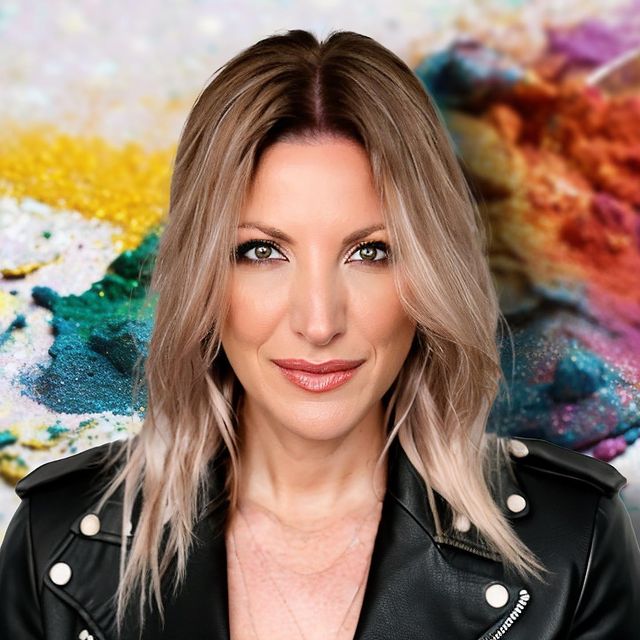 How to take disability inclusion to the next level to not only attract the most brilliant minds, but also ensure their continued success.
Dana Randall
Head of Accessible UI Design 
Level Access
3
Copyright © Level Access. All Rights Reserved. | Confidential
[Speaker Notes: When first approached to do this talk, I have to be honest I was REALLY hesitant. 
My education story and background is not something I have felt pride in… 
in fact I would say that for most of my life it was a huge source of insecurity.

I’ll be so honest that I even exercised the art of procrastinated building this presentation because of this insecurity…]
My college journey was far from typical…
Entered college as a Fine Arts major in Dance at OSU, via an audition at 17
At 19 I dropped out
Attempted a return to college, and left again
After 4 years returned to a small art college for a degree in web design & programming
4
Copyright © Level Access. All Rights Reserved. | Confidential
[Speaker Notes: Despite growing up in the “gifted and talented” programs in school (that's what they called it back then), I was a terrible student. My grades were mediocre at best, I did not thrive in school. My issue was not intelligence, I scored off-the-charts mostly. But was never able to find my place or my stride in school. 

This explains why when I did go to college, my family supported me going after my passion, dance, the one place I felt like I belonged, I was really good at it. 

My mother is a doctor, my father went to law school… and here I am the total disappointment lacing up my point shoes and putting on my tutu. 

Now if we only knew then when I know now… I might have had an entirely different experience in my education.At 40 learned I had been living with a disability my entire life!]
Not all disabilities are visible or apparent.
I’m a creative director 🎨
I’m disabled ♿️
I’m a zebra 🦓
I’m neuro-spicy 🌶️
5
Copyright © Level Access. All Rights Reserved. | Confidential
[Speaker Notes: When I was growing up autism and neurodiversity in girls was NOT a thing… 

I learned when I was around 40 that how I was experiencing the world wasn’t typical…
so many of my struggles in school, at work, and socially finally made sense and I had answers that I didn’t even know I was looking for. 

Learning that my brain just works a little differently, suddenly connected so many dots. 

I also live with a genetic connective tissue condition that impacts me physically called Ehlers Danlos System… the hypermobile type. Well that sure makes sense why dance and ballet was a strength! 

Once it became clear that dance wasn’t the long-term path for me, I shifted to another special interest, still equally creative and artistic.. Design. My brain is exceptionally well-tuned for this type of work.. I see colors with more vibrancy than most, I can detect patterns with ease, I can convey a feeling through few words using textures, lighting, sounds, smells and visuals. 

There are things that I can do really well, but there are others things that I really struggle with.]
With some of my strengths, come other weaknesses.
- Dana Randall
6
Copyright © Level Access. All Rights Reserved. | Confidential
We often associate disability with an ability someone doesn’t have:
Vision: Blind / Low Vision 
Hearing: Deaf / Hard of Hearing 
Mobility: Limb Differences or Paralysis
Cognitive: Learning Deficiency 
Speech: Non-Speaking / Non-Verbal
How we often think about disability.
7
Copyright © Level Access. All Rights Reserved. | Confidential
[Speaker Notes: And these are totally valid, these are areas that require consideration and attention. I will get into some specifics later on examples of how you can support these needs.]
Examples of how my disability results in hyper-sensory experiences:
Vision: Extreme sensitivity to bright colors or lights 
Hearing: Hyperacusis 
Mobility: Hyper-mobility, joint dislocation & pain
Cognitive: Overload & Overwhelm
Speech: I don’t know when to zip it!
Some disabilities experience more, not less.
8
Copyright © Level Access. All Rights Reserved. | Confidential
[Speaker Notes: But today I also want to talk about how some disabilities introduce the opposite. 

In my world I mostly experience more… and this type of experience can be equally challenging.]
Admissions
9
Copyright © Level Access. All Rights Reserved. | Confidential
[Speaker Notes: So let talk through some aspects of the student experience where disability can present challenges…]
What if… your application process
Didn’t fully support screen readers
Wasn’t keyboard accessible
Student recruitment videos didn’t have captions

This would exclude potential students or send a signal that the school isn’t fully ready to accommodate them.
10
Copyright © Level Access. All Rights Reserved. | Confidential
[Speaker Notes: I’m not saying these are specific issues your application process has, but rather my point is reinforcing how running into those blockers can make a person feel.]
My experience with applications can be…
Overwhelming or confusing
Videos meant to get me excited, trigger vertigo and vestibular issues
Speaking verbally with someone can feel stressful, I would like to communicate with a non-speaking option
11
Copyright © Level Access. All Rights Reserved. | Confidential
[Speaker Notes: Honestly for me, applications can be really challenging. They can be lengthily, I can experience anxiety out of fear I’m not completing it perfectly. I can feel stress because I’m uncertain if I should disclose my disabilities because I don’t think I need any accommodations… until of course I do.]
The power of knowing your needs have been anticipated
It’s a fantastic way to kick-off a relationship
12
Copyright © Level Access. All Rights Reserved. | Confidential
[Speaker Notes: I know this might seem minor in some ways… but when so much of your life is faced with obstacles around every corner. You really notice when someone has clearly made the effort to consider your needs without you having to ask. It can be the start of a really meaningful relationship.]
Housing & Accommodations
13
Copyright © Level Access. All Rights Reserved. | Confidential
What if… your house didn’t feel like home
Many accommodations for physical disabilities have been well-defined over the years
Non-apparent and cognitive disabilities can be underrecognized. 
What if your accommodation request is non-standard?
14
Copyright © Level Access. All Rights Reserved. | Confidential
[Speaker Notes: Look for me I think housing and accommodations was actually one of my biggest hidden problems during my college experience? 

As a person on the spectrum, having the ability to recharge effectively is critical to my ability to succeed. Now I didn’t even know or understand this when I was a student… but reflecting back I do identify that as a root cause of some of my failures in school. 

Living with roommates, fluorescent lighting, visual clutter, constant commotion and activity, still having to “socialize” once home. These were all major blockers to my ability to reload and recharge. 

Do you have a process or safe space for students that might be experiencing these challenges?]
Classes
15
Copyright © Level Access. All Rights Reserved. | Confidential
We all learn differently…
All classes, systems, content and activities should be functional with assistive technology.
Flexible options for participating in classes are valuable.
Ensure there is a place for students to report issues and there is a process to address them.
16
Copyright © Level Access. All Rights Reserved. | Confidential
[Speaker Notes: Imagine how frustrating it would be if at every turn you encountered “system errors” at what point would your frustration become too much?

And imagine if every time you reported these errors to your boss they weren’t fixed. The occasional incident I think we all expect but if its constant that can become really demotivating.]
Shout out to my science class!
Honorable mention for hands-on learning options
17
Copyright © Level Access. All Rights Reserved. | Confidential
[Speaker Notes: Remember I told you I went to art school… but my fondest memory of any class was … SCIENCE! 
I really credit this professor for knowing his audience. It’s unlikely a bunch of art and design students were going to be engaged or passionate about science. But this class took a different approach. There were no lectures, everything was interactive, conducting experiments, building, creating. We were learning by doing and THAT is exactly how my brain thrives. When I’m in a lecture hall and someone is just speaking it is a bit like the teacher in Charlie Brown, I can’t even understand their words. Literally its often just a series of sounds that mean nothing. But the option for hands-on learning gave me a way to learn the same concepts through physically touch. Now knowing what I know this makes perfect sense to me on why not only did I genuinely enjoy my science classes, but they were my best grades. 

It’s important to recognize the diversity in learning and comprehension. 

We talk about the technology often in accessibility but we must equally pay attention to the cognitive impact and requirements of the content and the methods. Someone struggling with cognitive load or sensory overload is no indication of their intelligence or ability to succeed. Living with neurodiversity is living in a world not designed for your brain. Much like how people with physical disabilities experience living in physical spaces not designed for their access needs.

If the technology is accessible but the content or class requirements are not… the class is not truly accessible.]
Key Takeaways
18
Copyright © Level Access. All Rights Reserved. | Confidential
If you only retain 3 points from todays presentation, let it be these…
3 Key Considerations
Accessible design benefits individuals with disabilities, but also improves the overall UX/UI for all users
Not all disabilities are known or present themselves. Design for usability vs. compliance
Cognitive disabilities and the impact of digital experiences is often not emphasized or understood. This is also likely the largest demographic of your student body.
19
Copyright © Level Access. All Rights Reserved. | Confidential
Thank you
20
Copyright © Level Access. All Rights Reserved. | Confidential